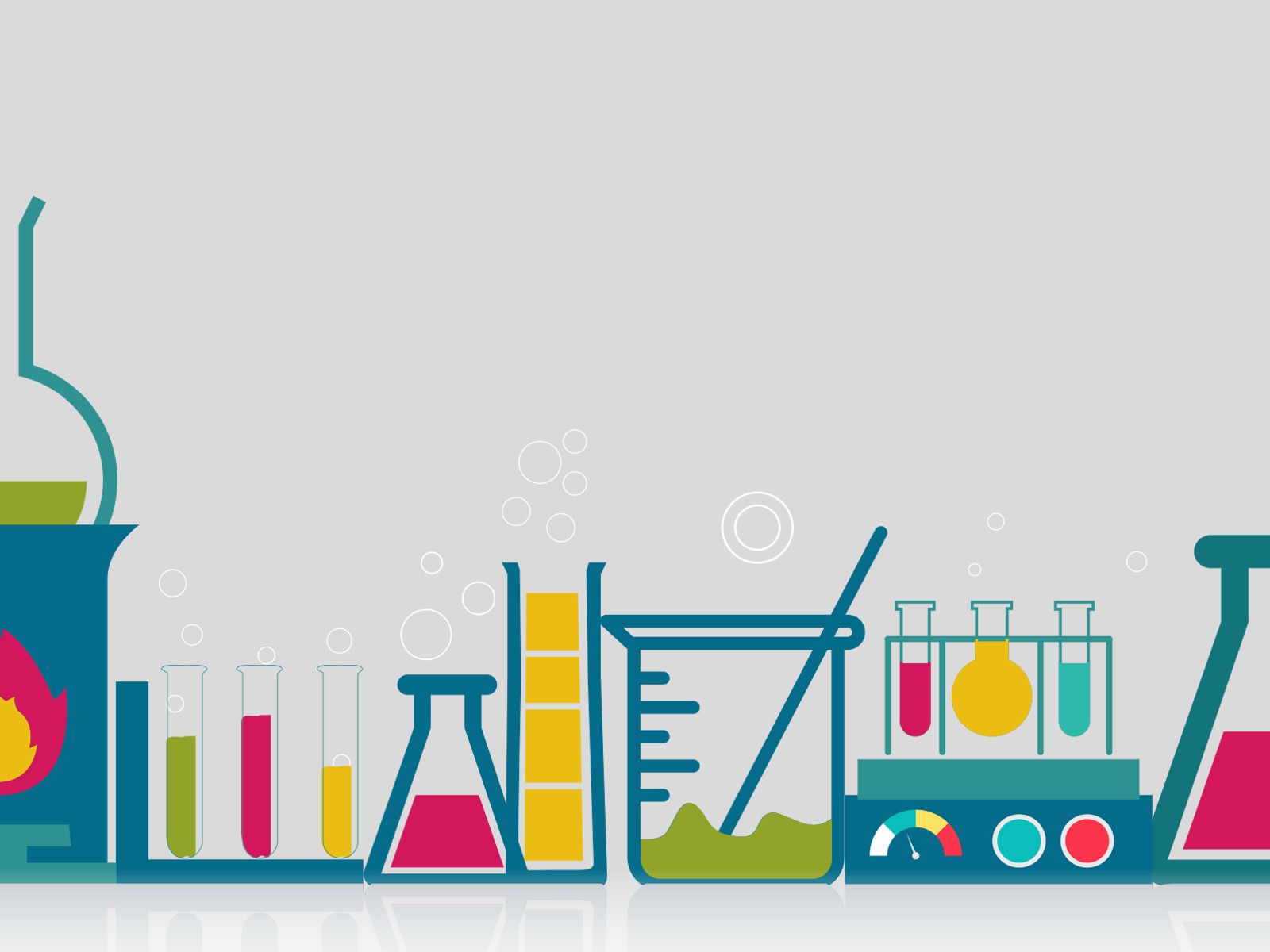 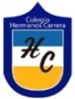 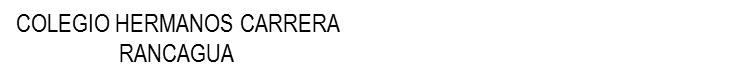 ¿Flota o se hunde?
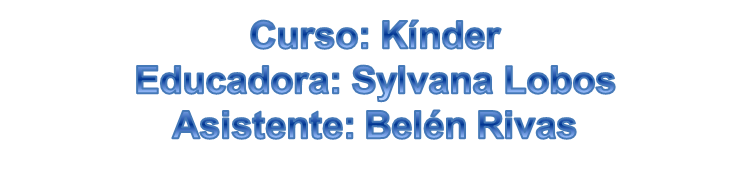 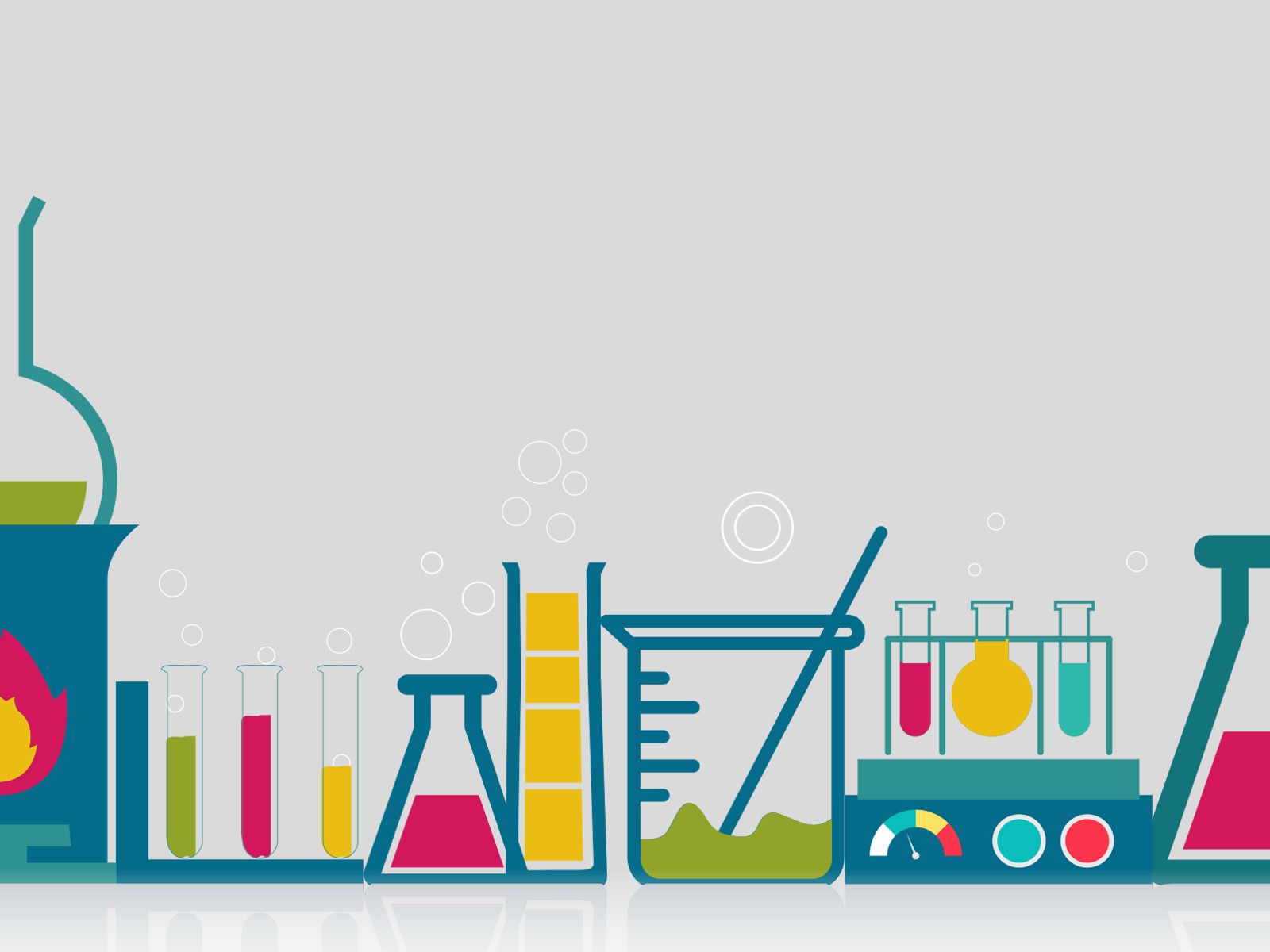 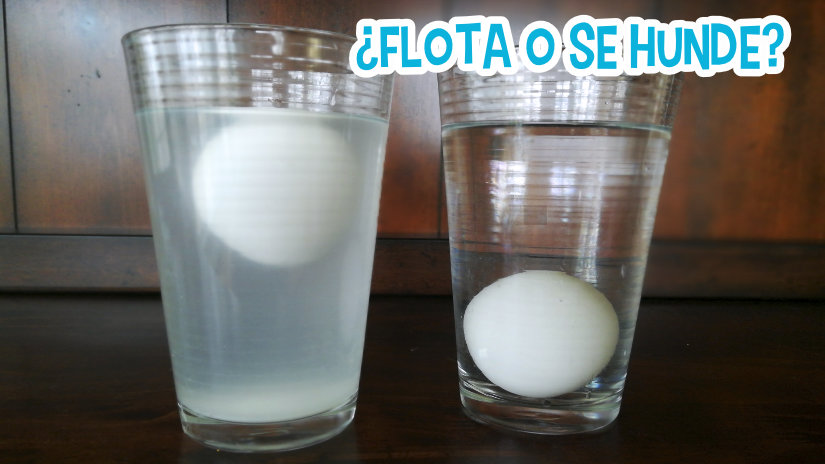 MATERIALES:
2 huevos. 
2 vasos
Sal
Cuchara
Registro fotográfico
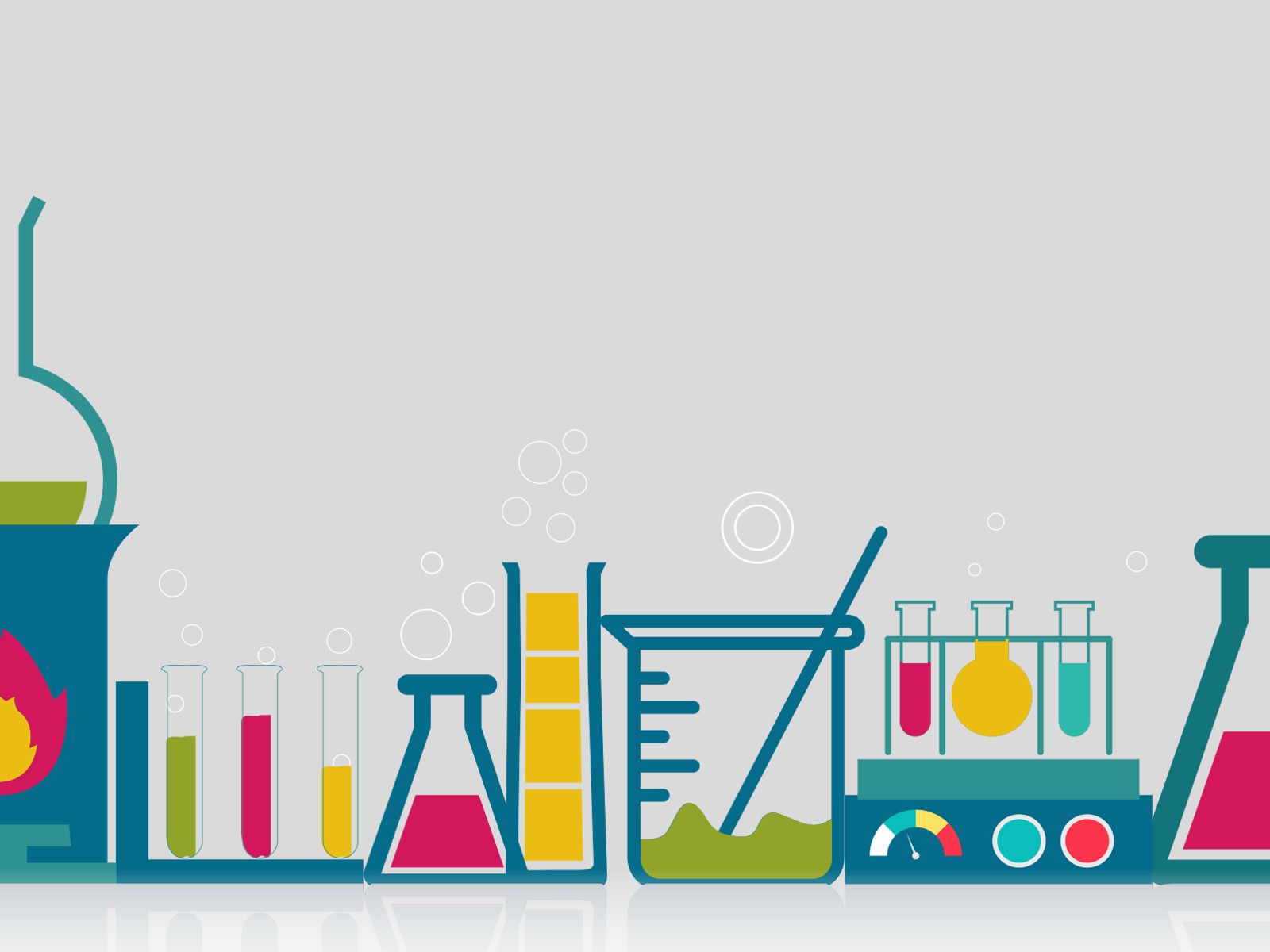 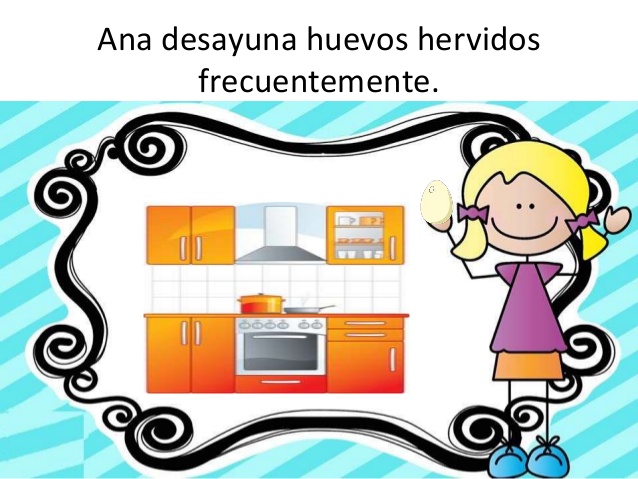 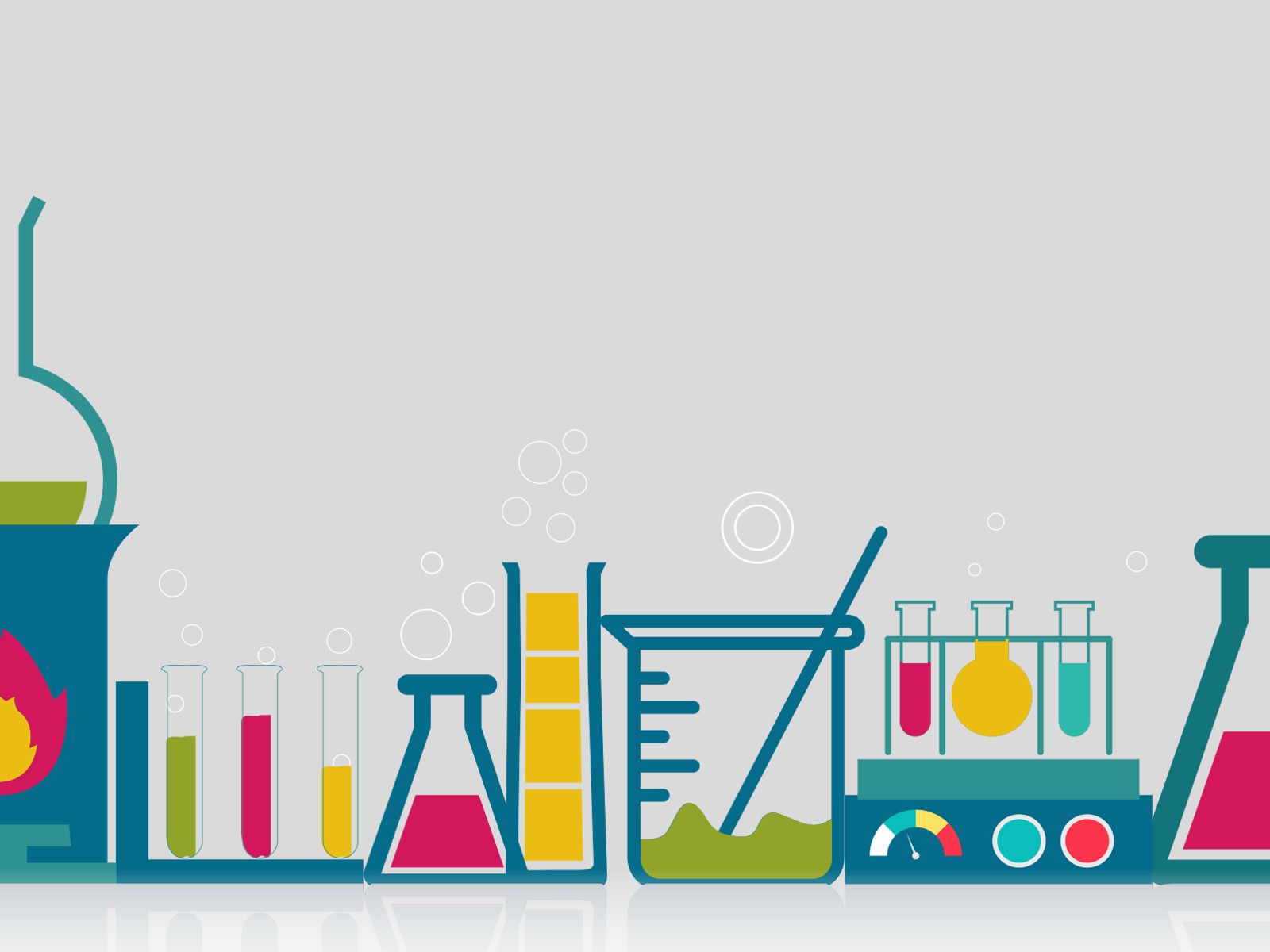 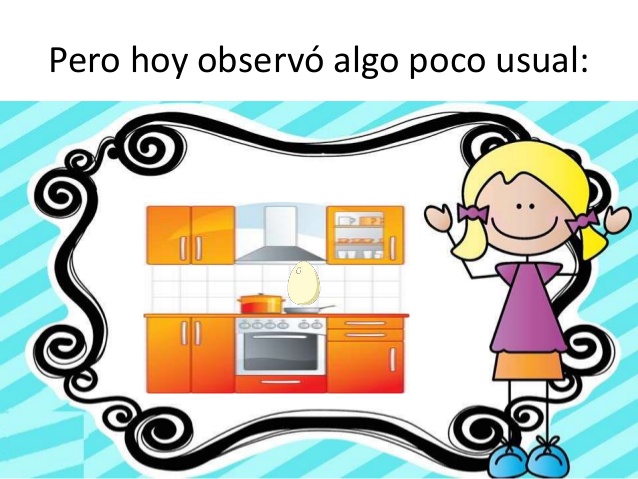 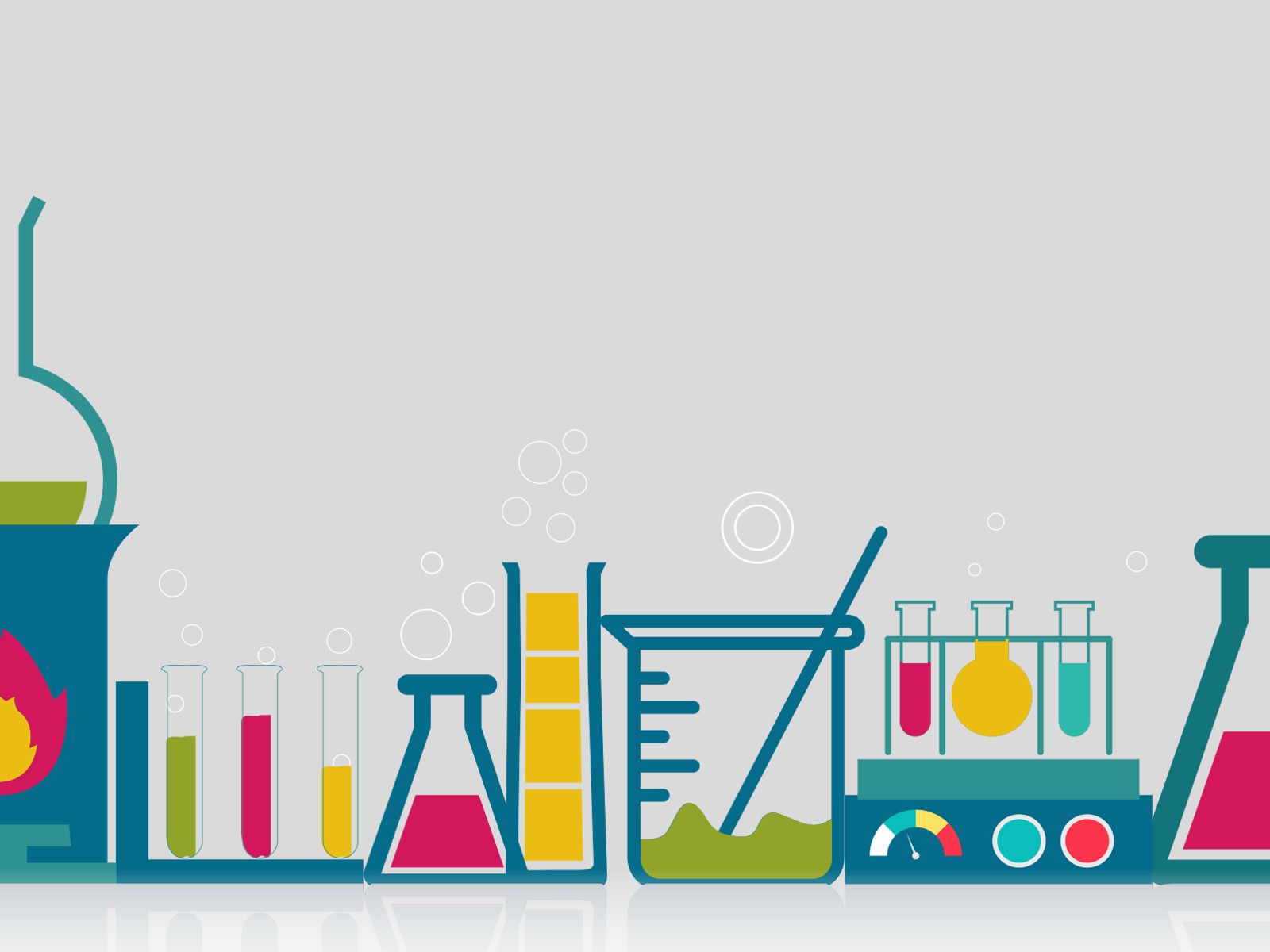 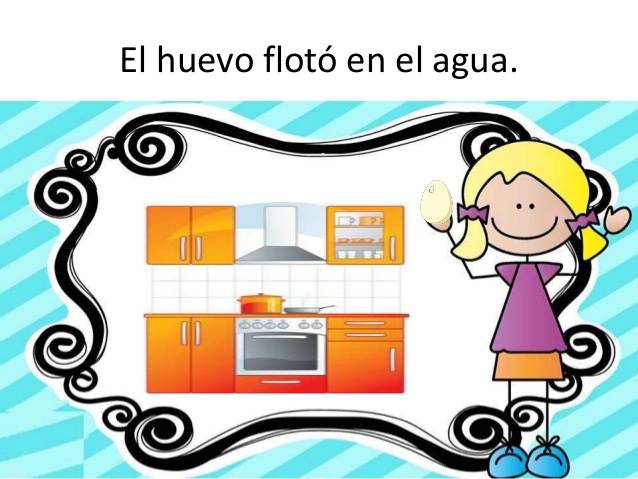 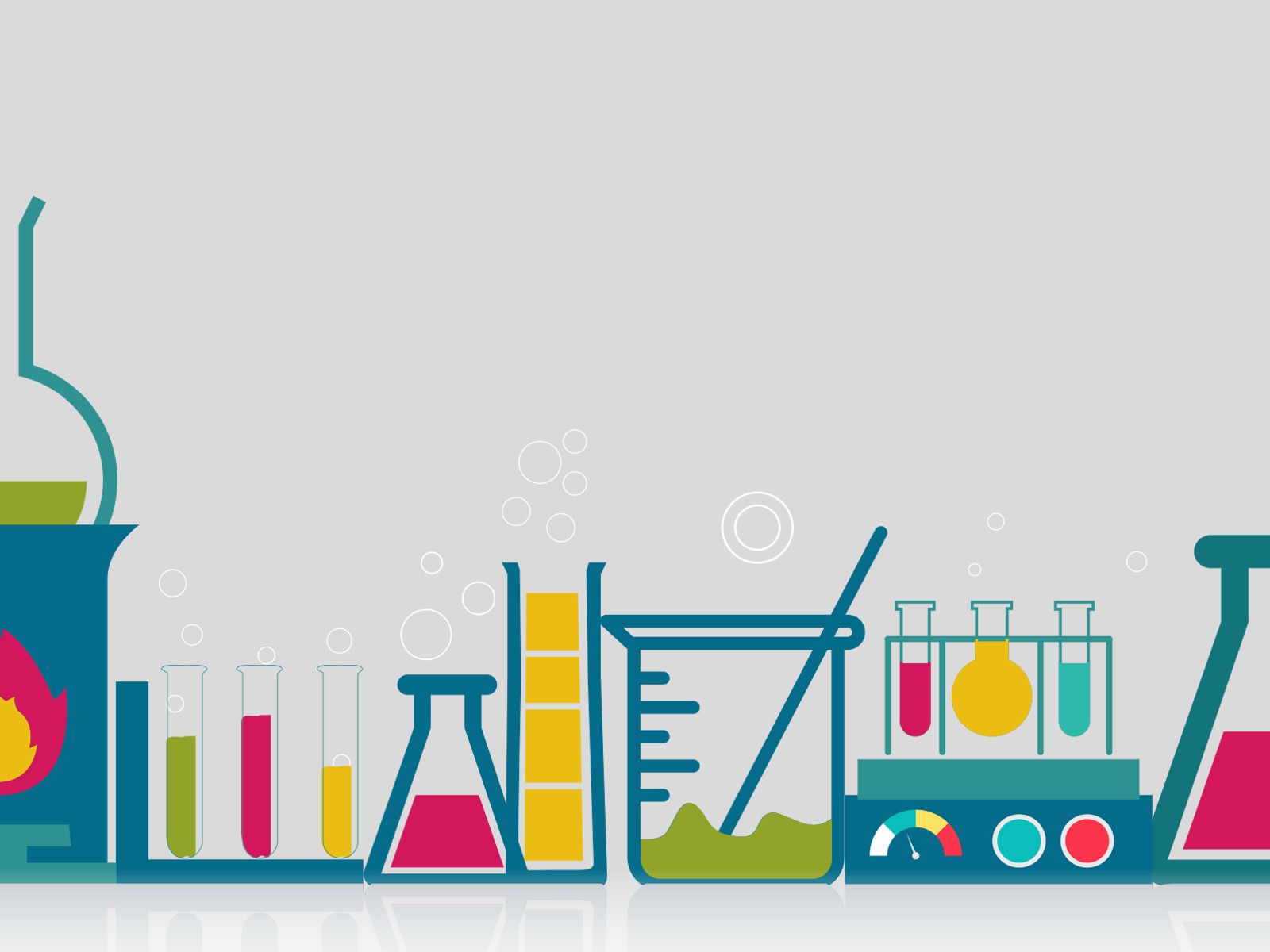 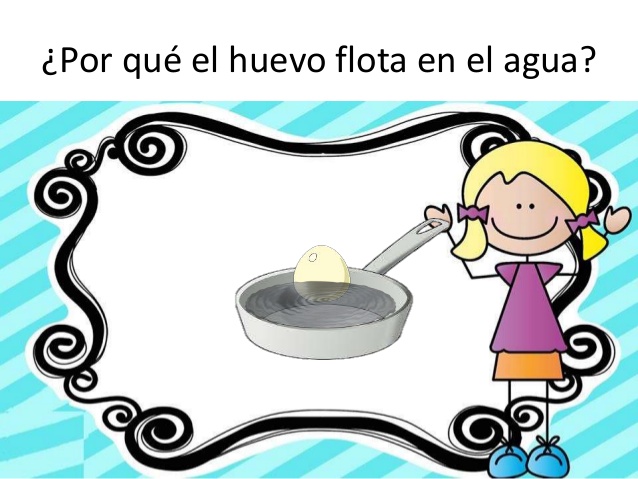 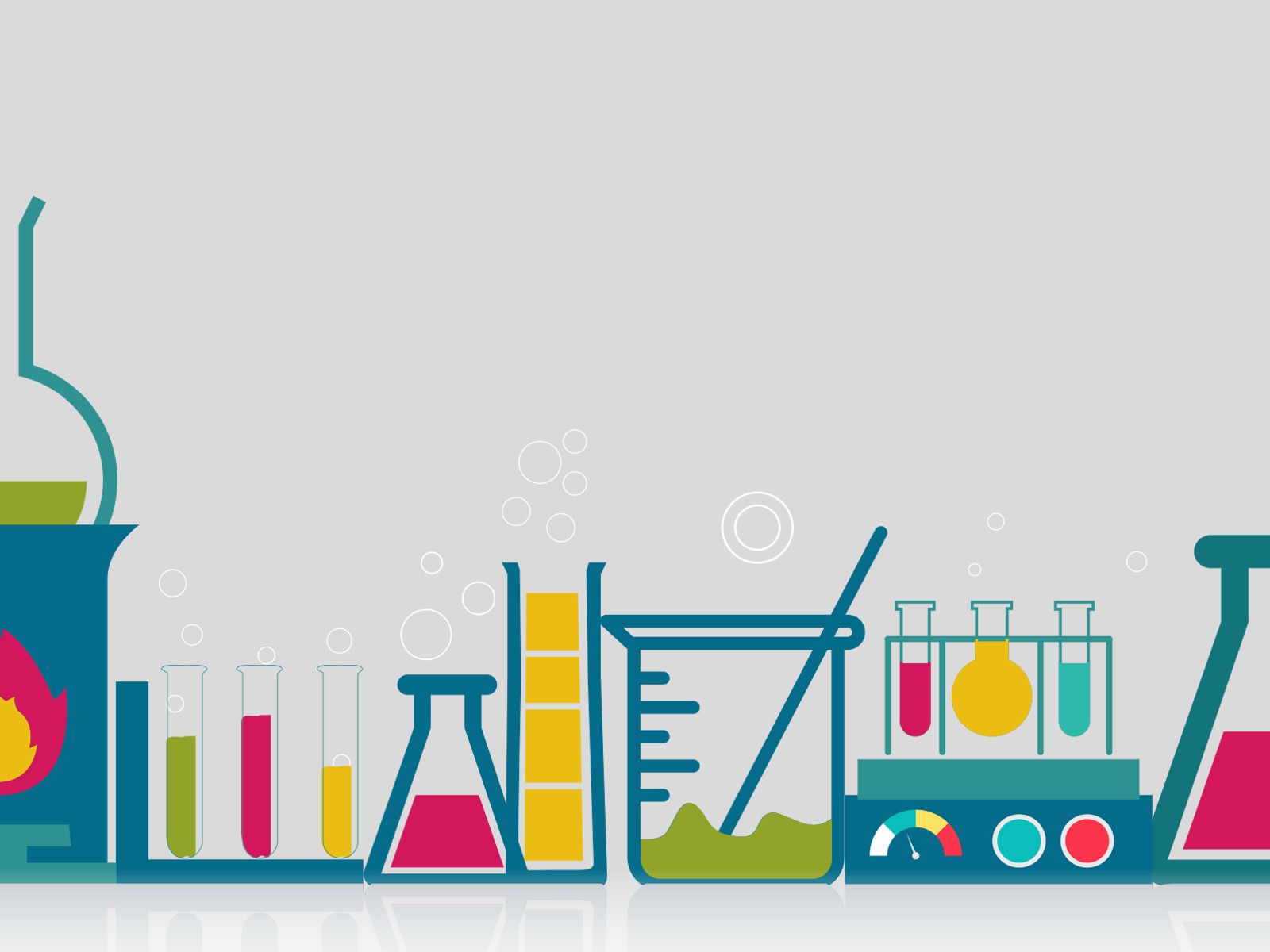 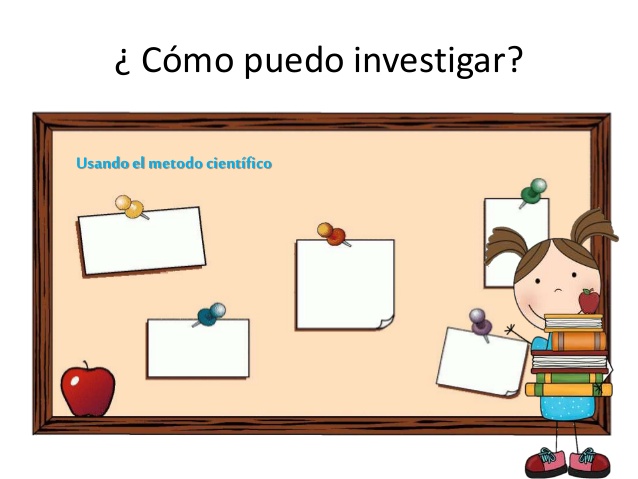 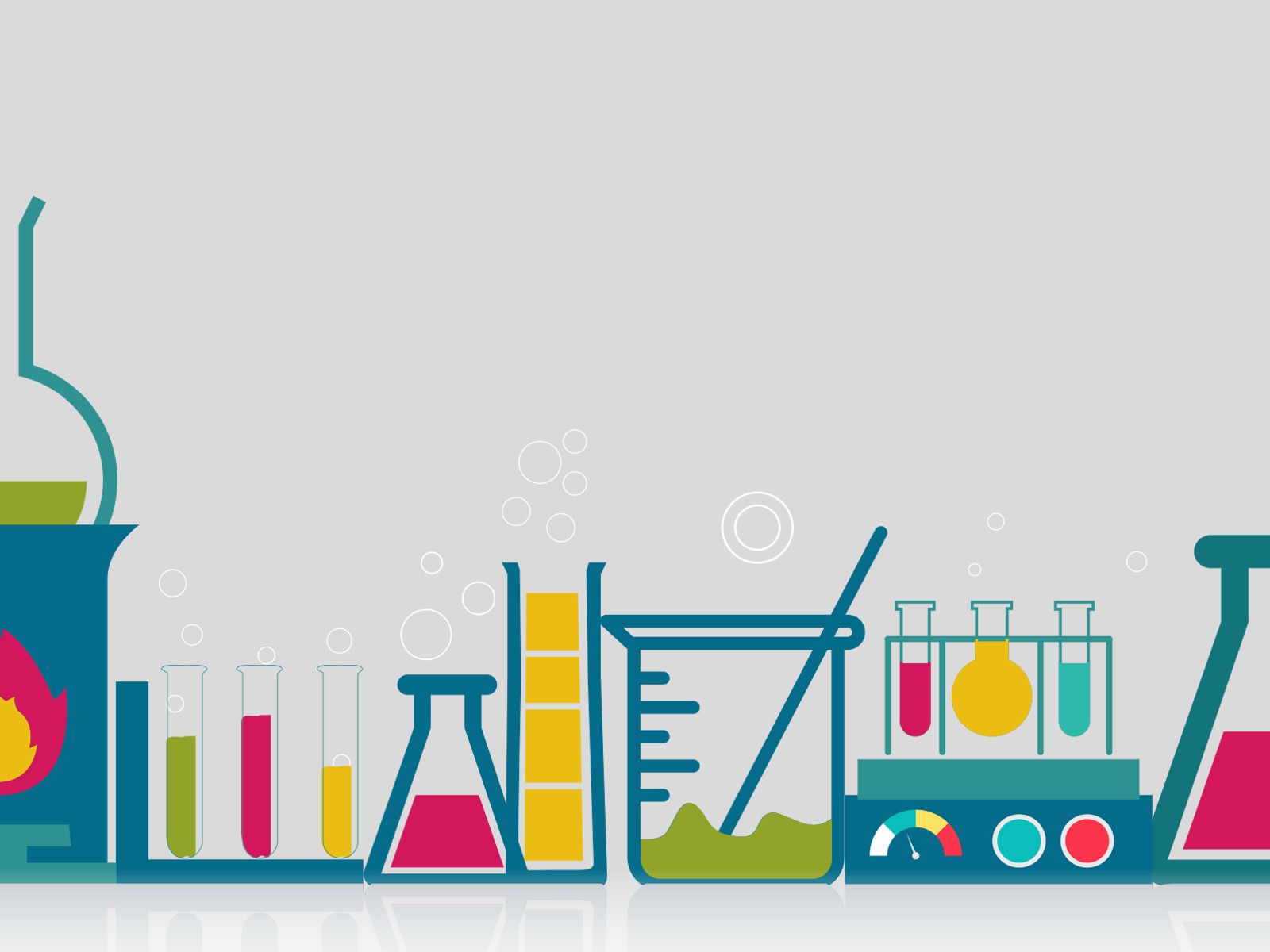 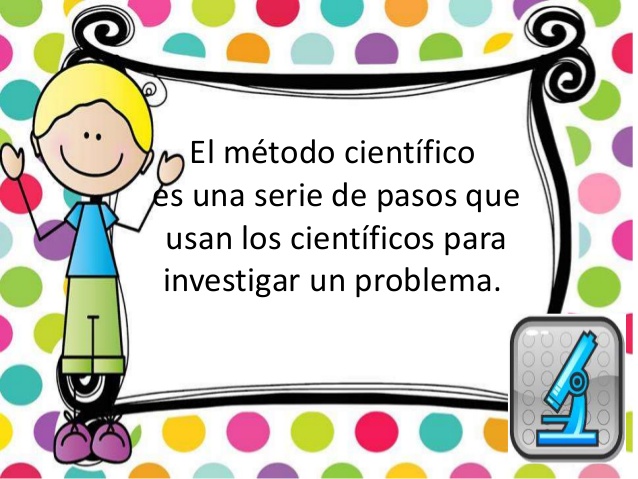 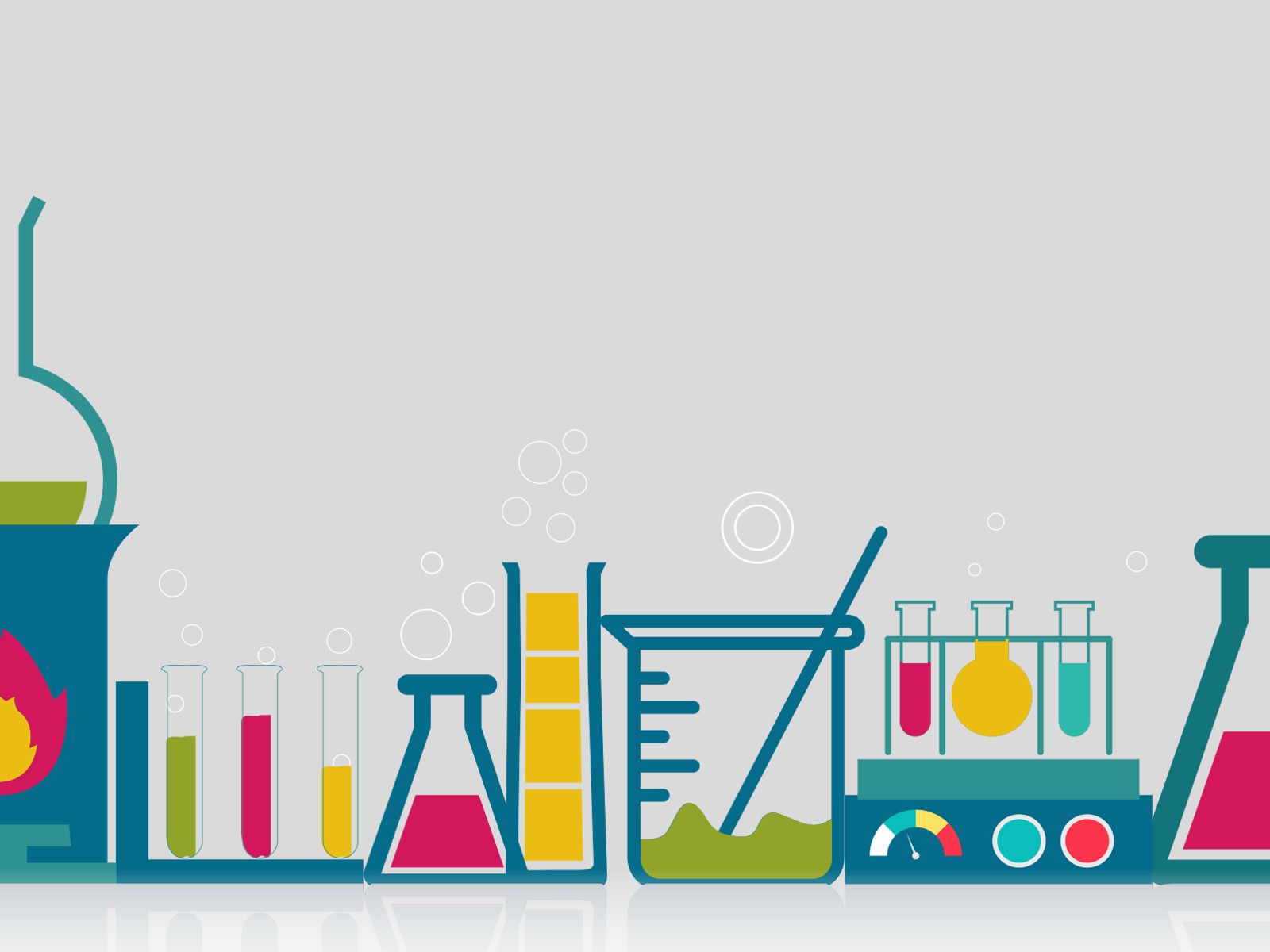 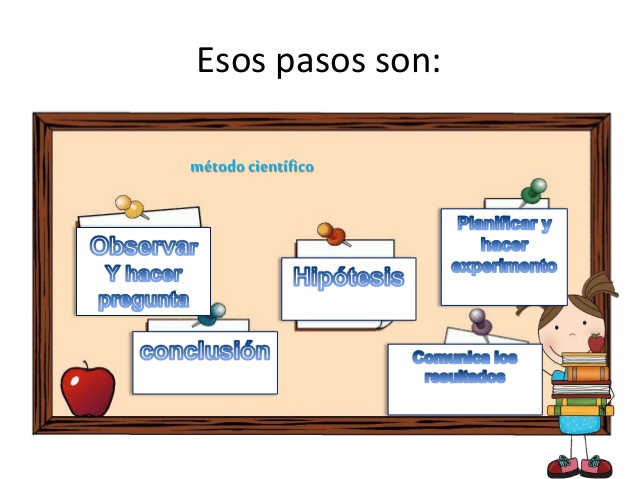 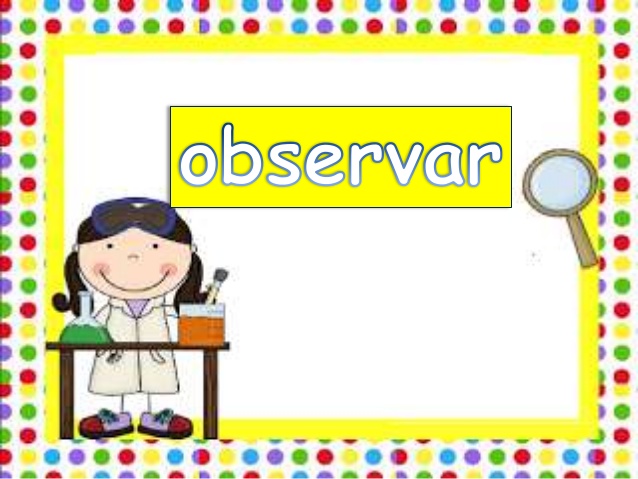 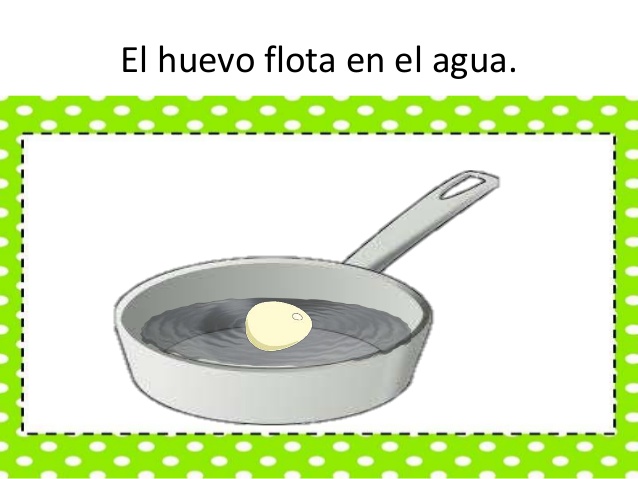 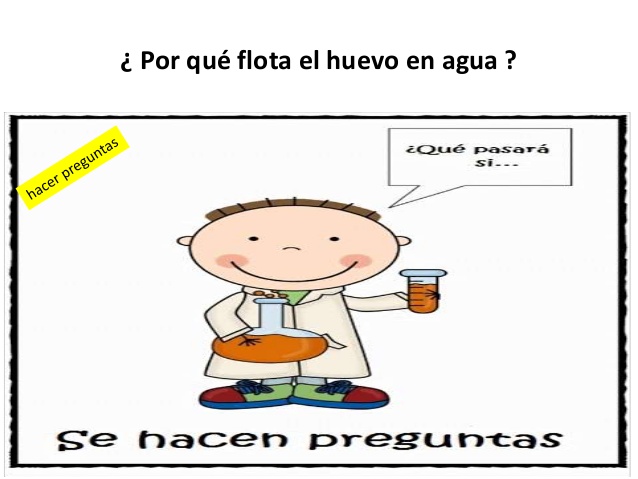 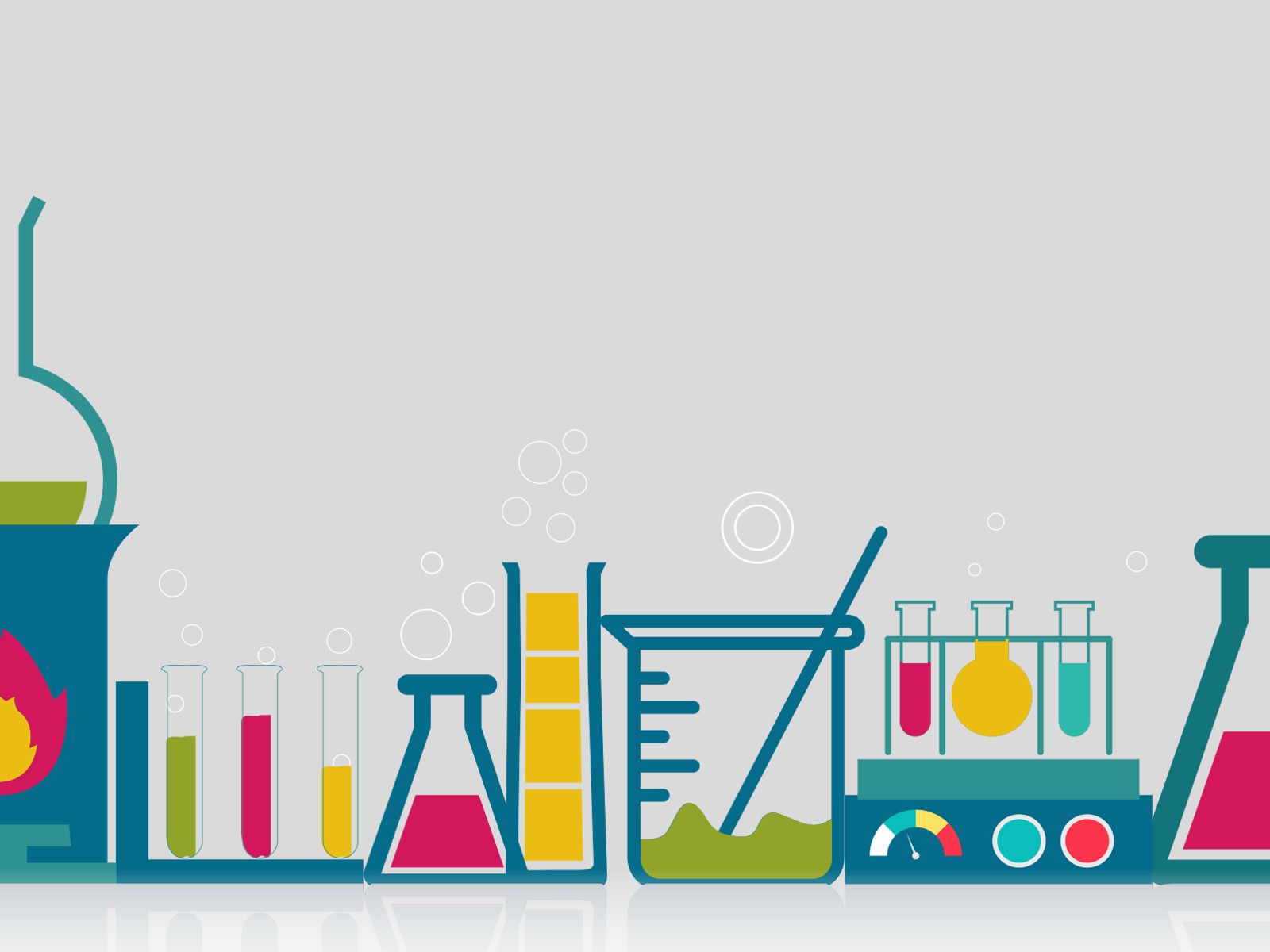 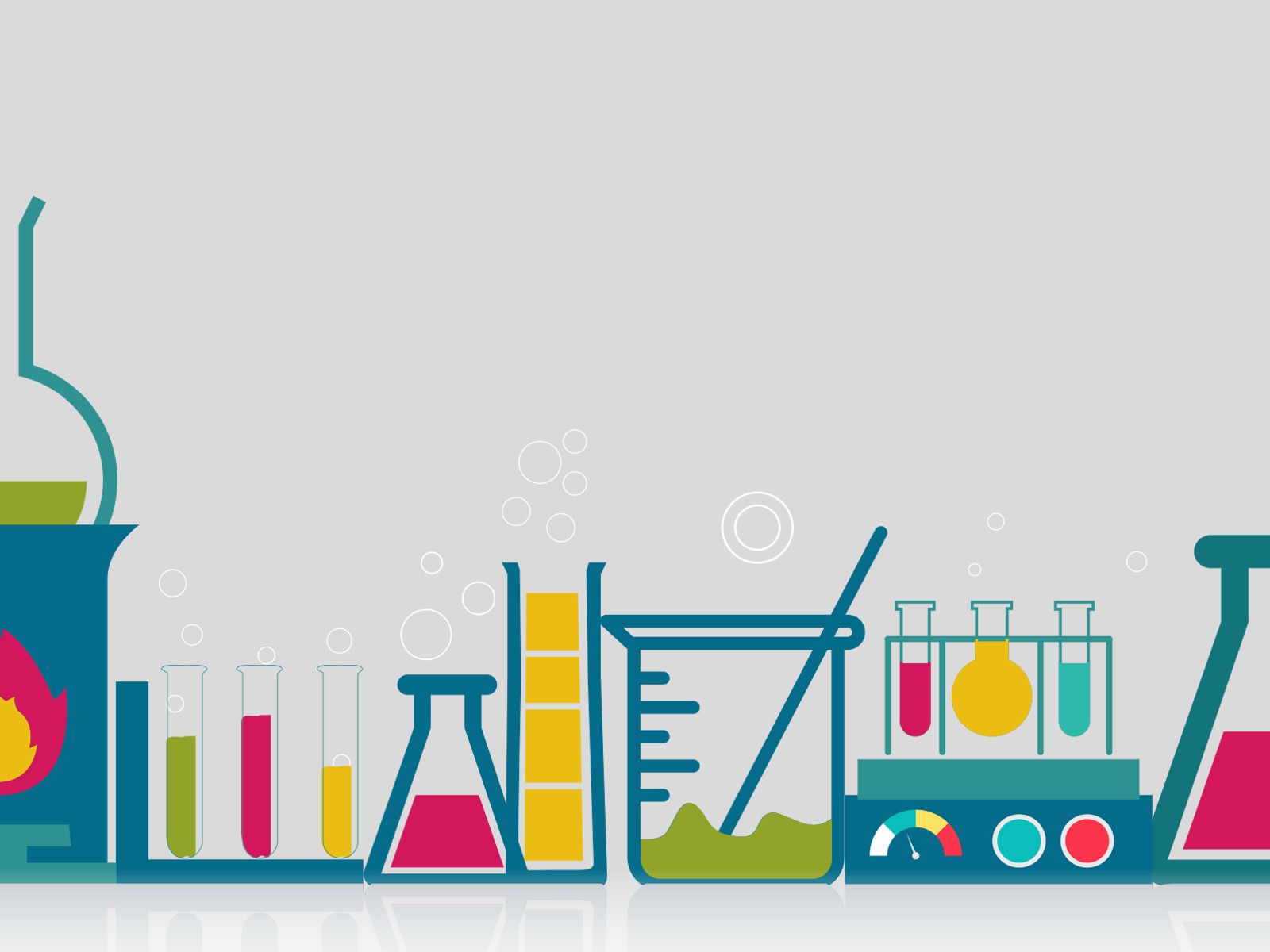 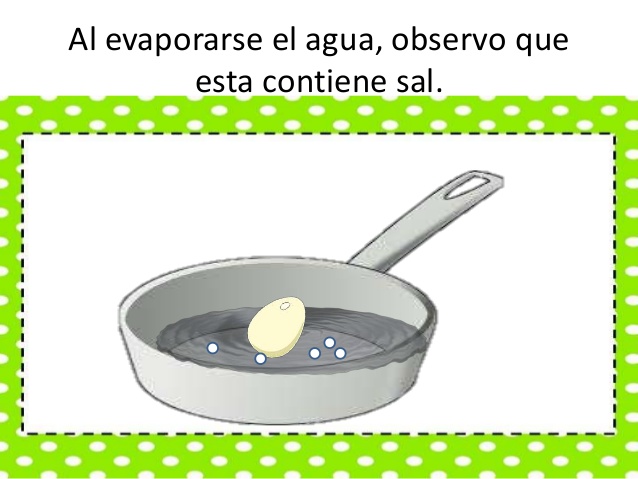 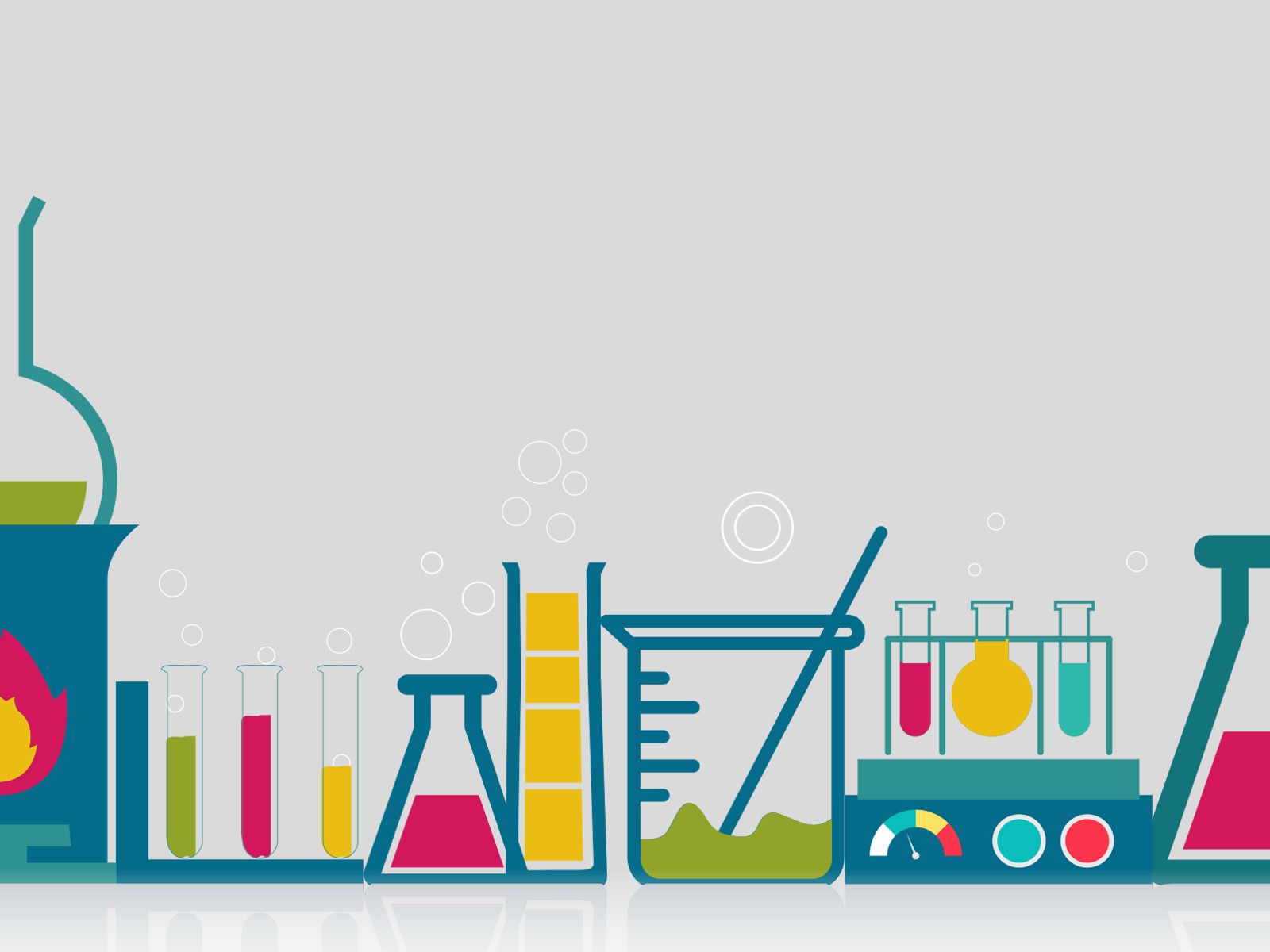 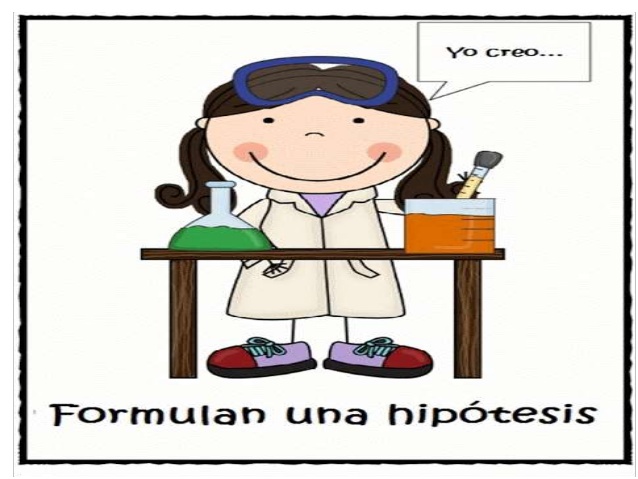 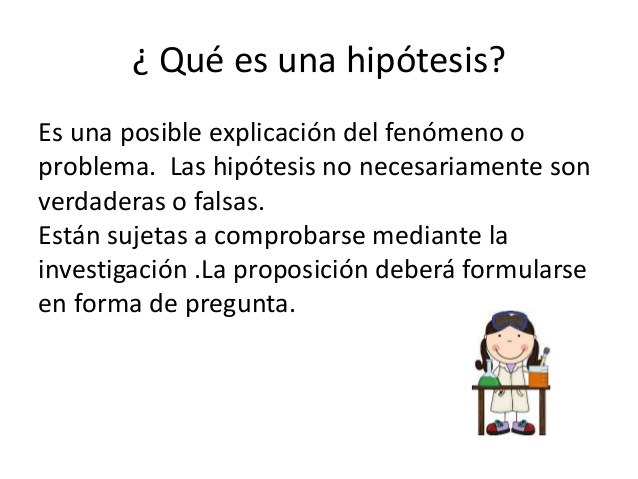 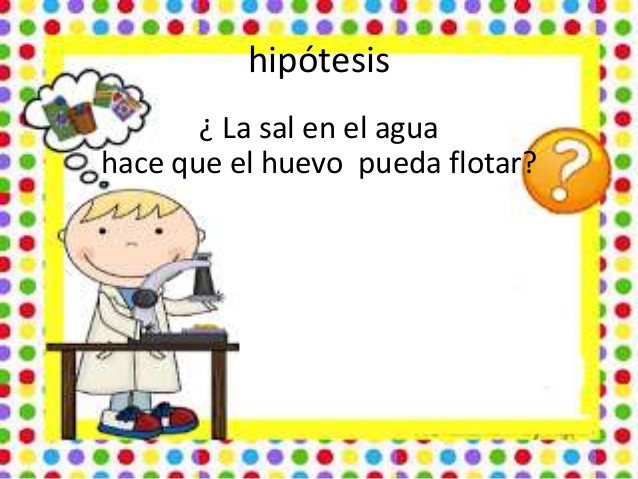 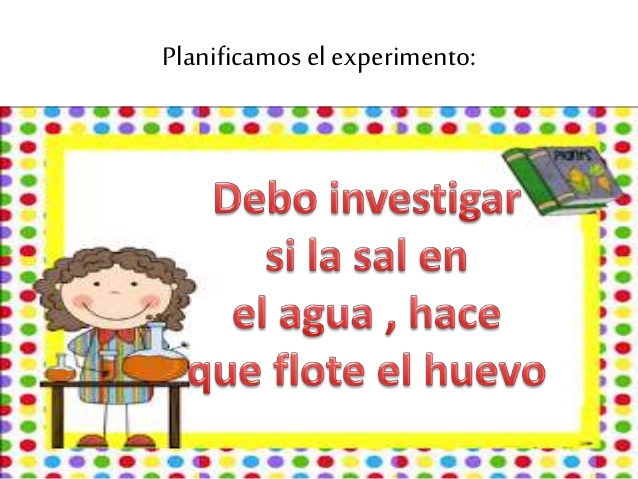 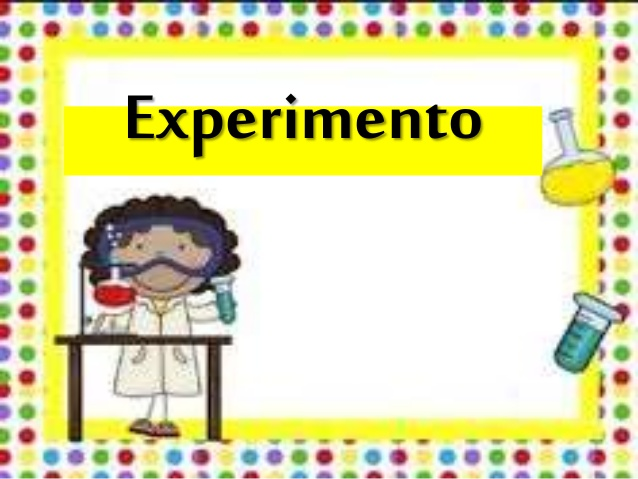 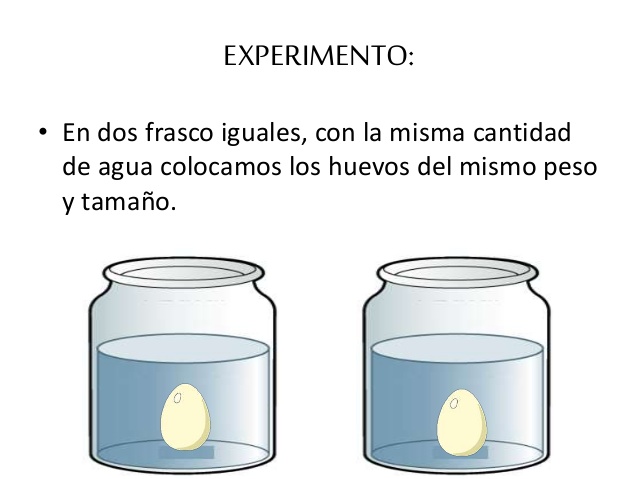 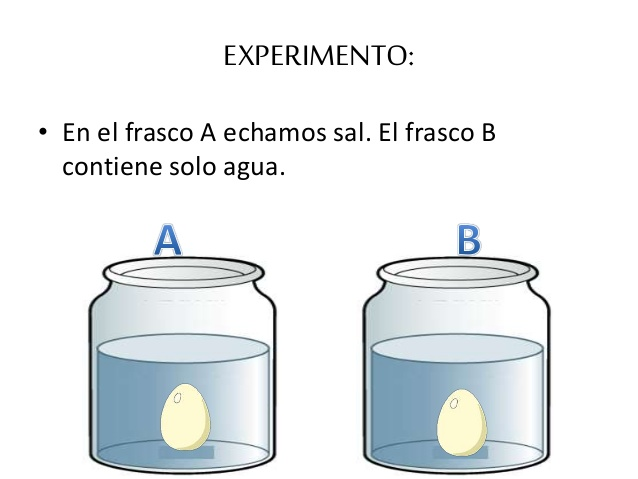 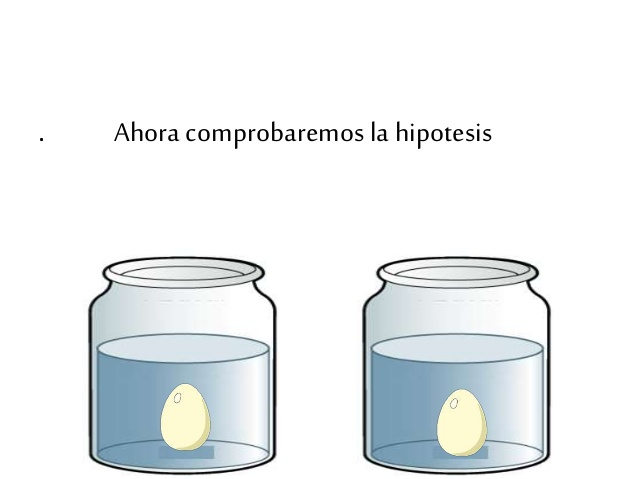 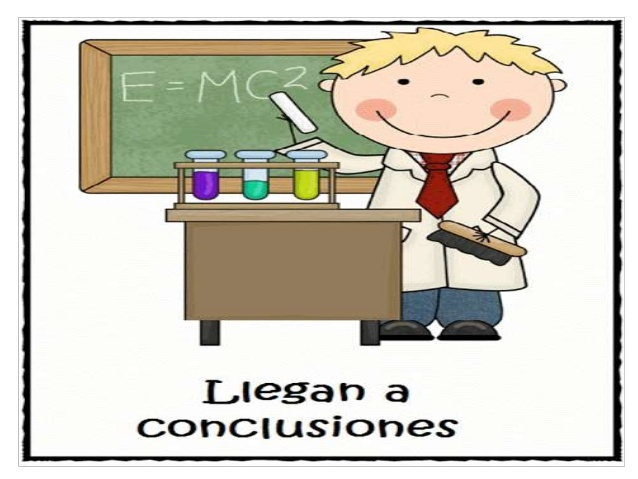 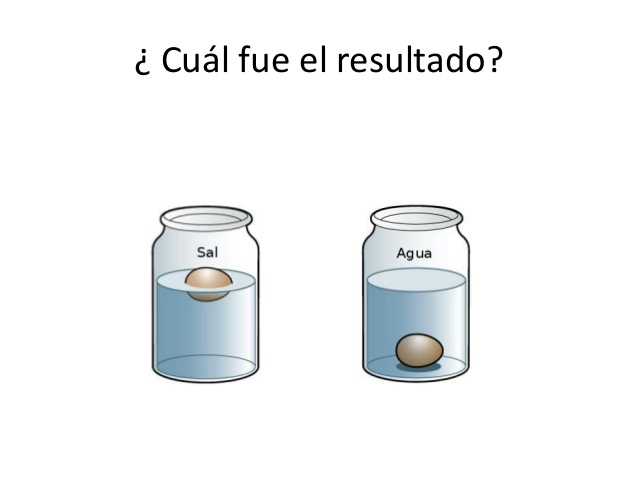 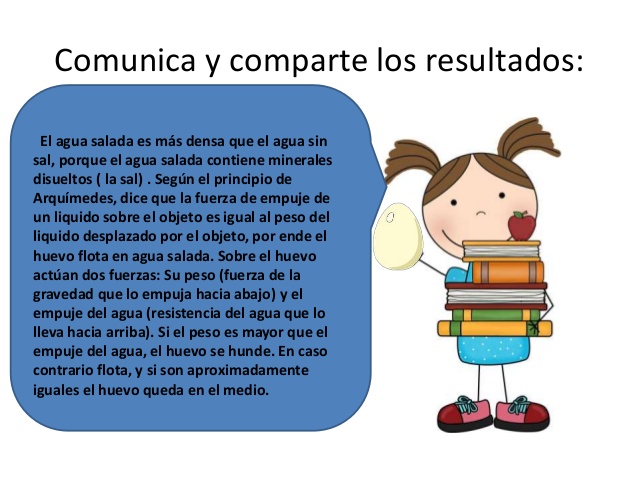 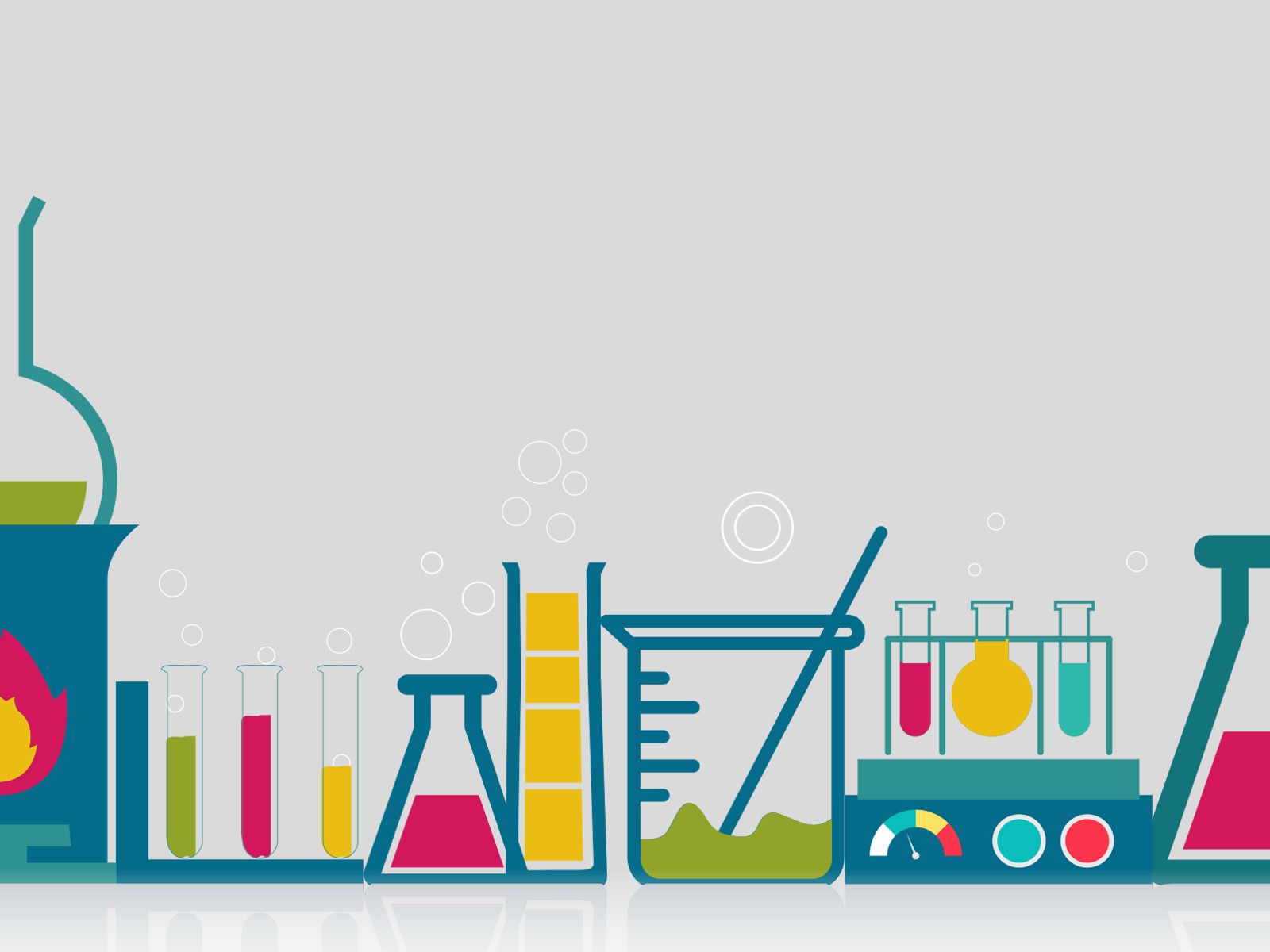 ¡Felicidades por